Table 1 Orbital elements and correlation matrix for EH1 at the current standard epoch (JD 2454600.5) and mean ...
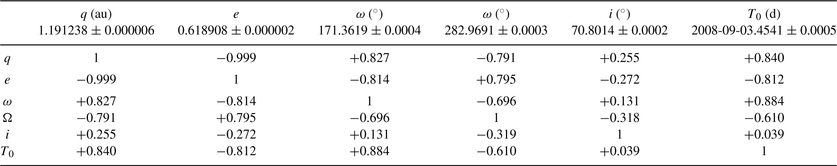 Mon Not R Astron Soc Lett, Volume 390, Issue 1, October 2008, Pages L6–L8, https://doi.org/10.1111/j.1745-3933.2008.00510.x
The content of this slide may be subject to copyright: please see the slide notes for details.
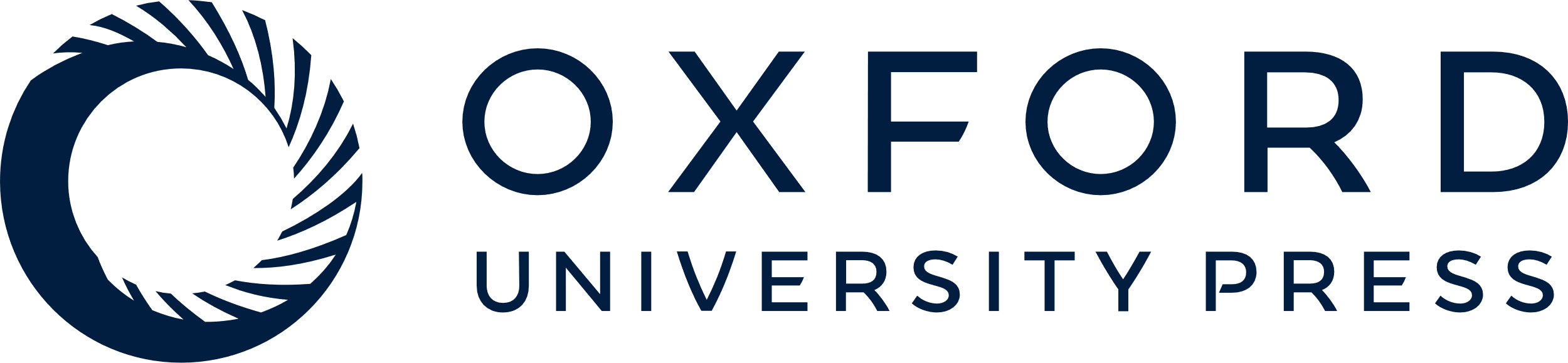 [Speaker Notes: Table 1 Orbital elements and correlation matrix for EH1 at the current standard epoch (JD 2454600.5) and mean ecliptic and equinox (J2000).


Unless provided in the caption above, the following copyright applies to the content of this slide: © 2008 The Authors. Journal compilation © 2008 RAS]
Table 2 Integrated orbital elements of the asteroid compared with the two historical comets (mean ecliptic and ...
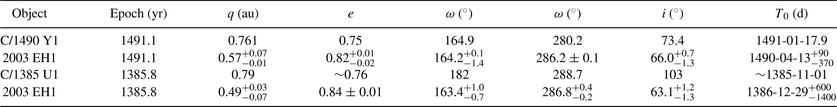 Mon Not R Astron Soc Lett, Volume 390, Issue 1, October 2008, Pages L6–L8, https://doi.org/10.1111/j.1745-3933.2008.00510.x
The content of this slide may be subject to copyright: please see the slide notes for details.
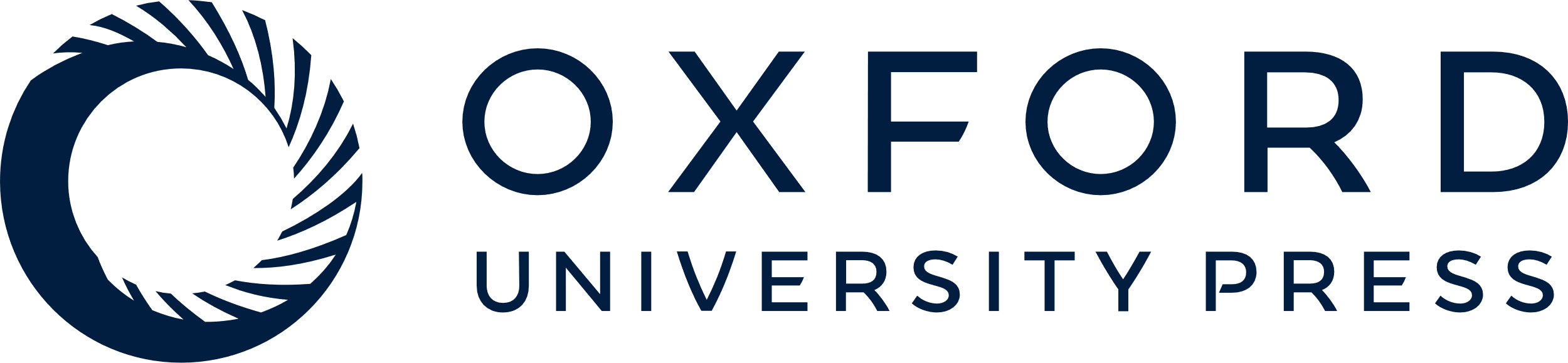 [Speaker Notes: Table 2 Integrated orbital elements of the asteroid compared with the two historical comets (mean ecliptic and equinox of J). The error bars are the 99.7 per cent limits for the distribution of each element. Most of the distributions are strongly non-Gaussian, and some of them are bimodal, presumably due to close planetary encounters.


Unless provided in the caption above, the following copyright applies to the content of this slide: © 2008 The Authors. Journal compilation © 2008 RAS]